Grieken: Olympische Spelentoen en nu
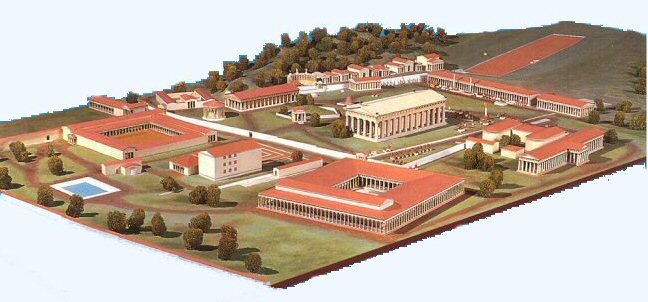 Olympia, aan de voet van de berg Olympus.
Op de Olympus woonden de Griekse goden. 
De Spelen werden gehouden ter ere van de oppergod Zeus.
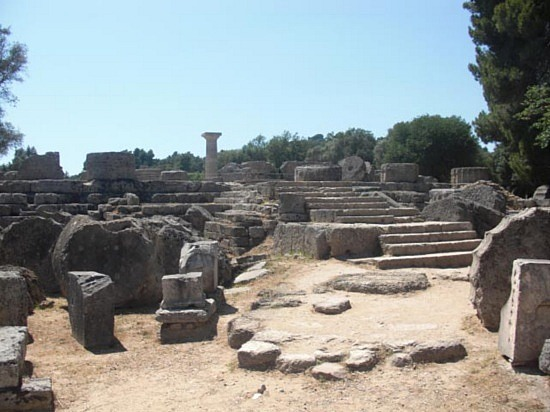 Ruïnes in Olympia
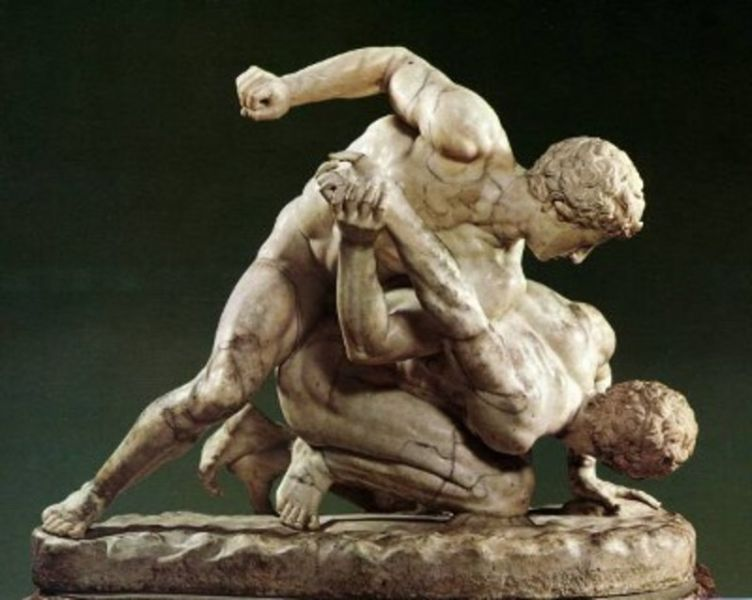 pancration
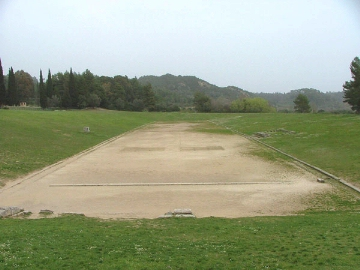 Het originele stadion waar de
hardloopwedstrijden werden gehouden
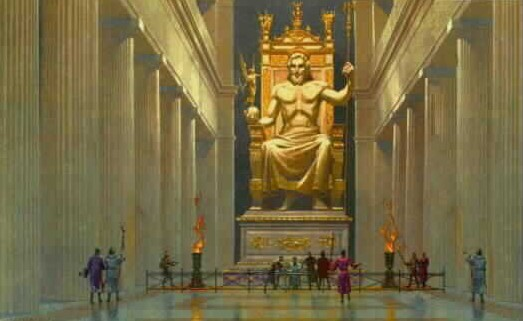 Het echte gouden beeld van Zeus in de 
tempel van Olympia is helaas verloren gegaan
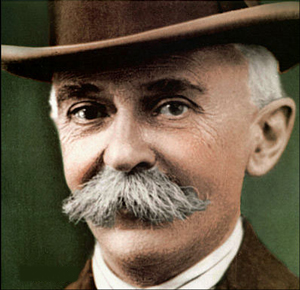 Pierre de Coubertin
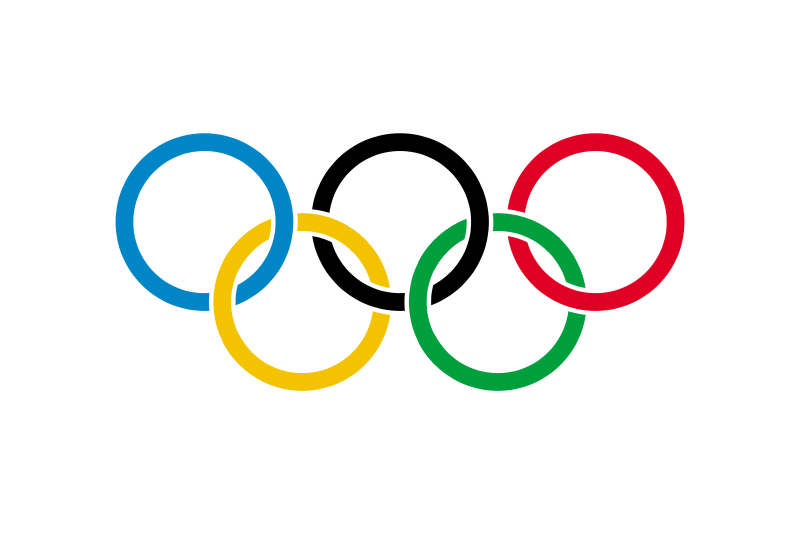 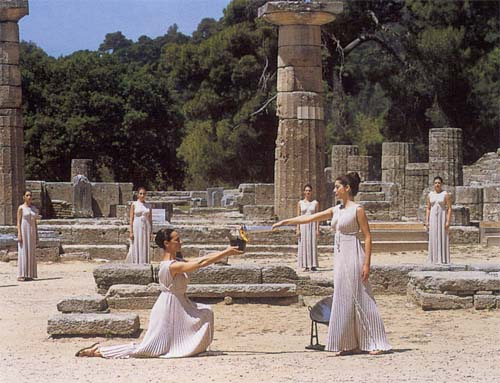 het Olympische vuur
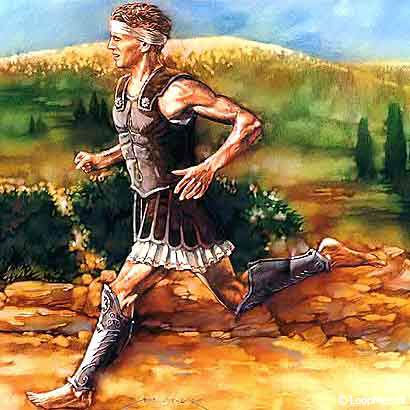 Marathon
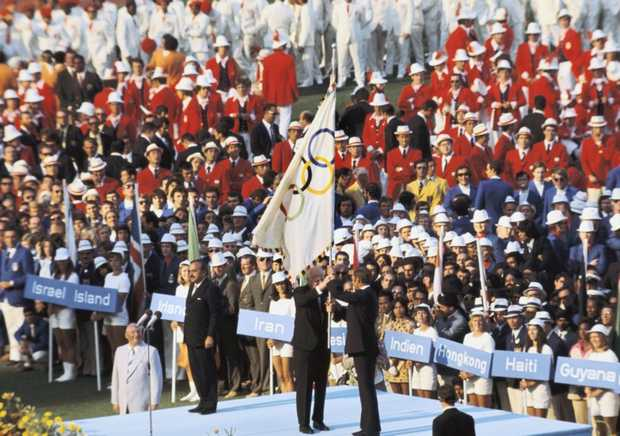 http://www.uitzendinggemist.nl/afleveringen/1263871
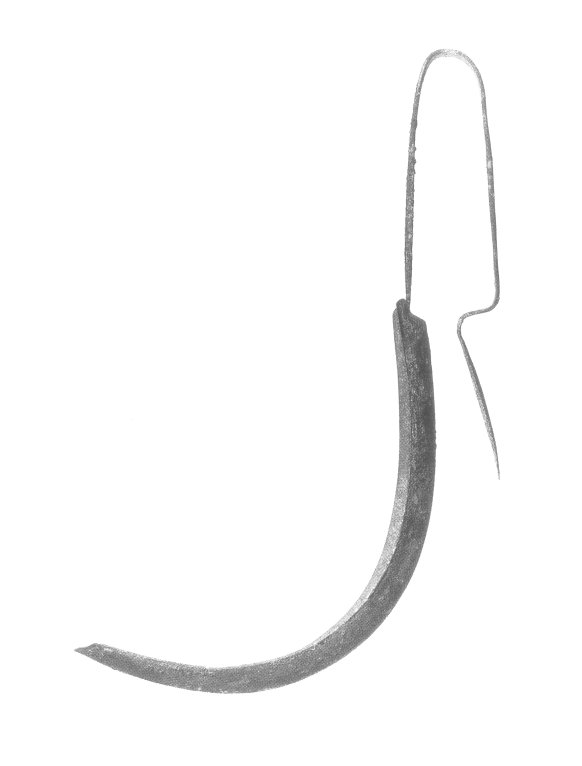 Strigilis
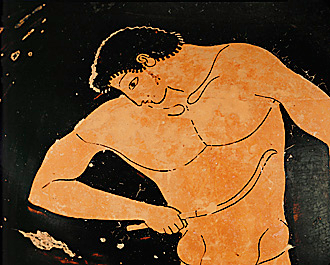